ИНДИВИДУАЛИЗАЦИЯ ОБРАЗОВАТЕЛЬНОГО ПРОЦЕССА РАЗЛИЧНЫХ ЦЕЛЕВЫХ ГРУПП ОБУЧАЮЩИХСЯ:  РЕБЁНОК  С ПРИЗНАКАМИ ОДАРЁННОСТИВ ОБРАЗОВАТЕЛЬНОМ ПРОСТРАНСТВЕ
Педагогический совет СОШ №30
01.12.2022
Заместитель директора по НМР  СОШ №30  Лодягина И.И.
The maker
Цель работы с одарёнными детьми – содействие их превращению в одарённых взрослых, которые выступают в качестве ресурса поступательного развития человеческой цивилизации
Регламент и обсуждаемые вопросы
Самостоятельное изучение и обсуждение материалов кейса в группах, формулирование объективного мнения для публичной защиты – 7 минут
Выступление докладчика – 7 минут
Феномен детской одарённости
Одарённый ребёнок выделяется яркими, очевидными, выдающимися достижениями (или имеет внутренние предпосылки для таких достижений) в том или ином виде деятельности.
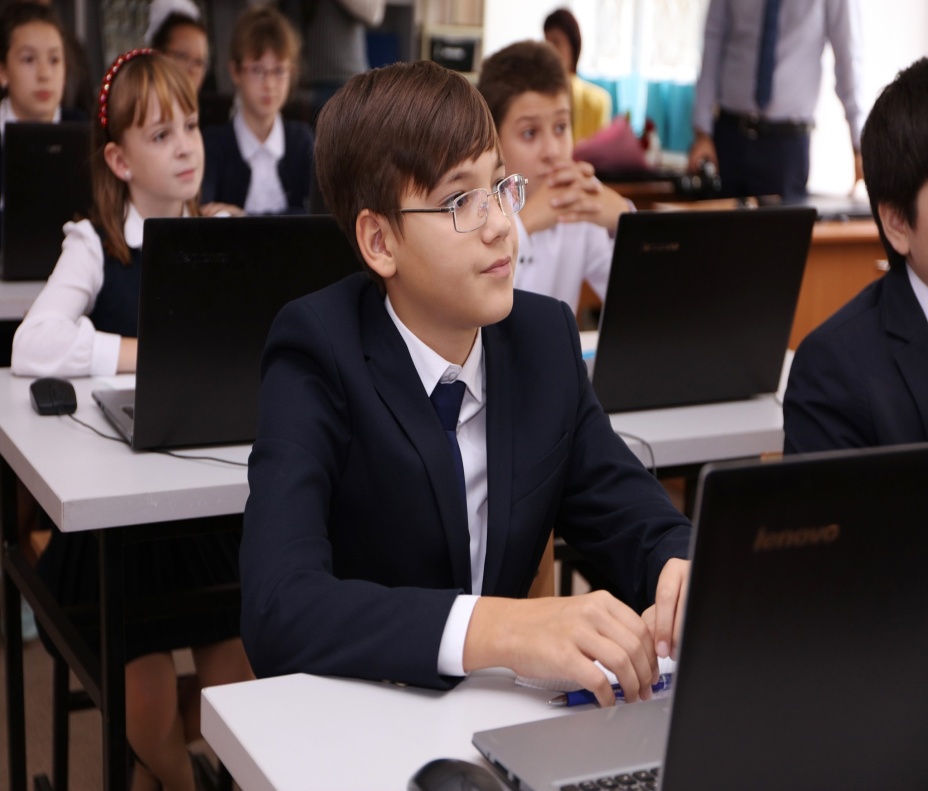 Нормативно-правовая база
Федеральный закон «Об образовании в Российской Федерации» №273-ФЗ от 29 декабря 2012 г.
 Постановление Правительства РФ от 04.10.2000 №751 «О национальной доктрине образования в Российской Федерации» (на период до 2025 г.).
 Концепцию общенациональной системы выявления и развития молодых талантов, утверждена президентом РФ 03.04.2012г.
 Приказ Министерства просвещения Российской Федерации от 27 ноября 2020 г. № 678 "Об утверждении Порядка проведения всероссийской олимпиады школьников".
 ФГОС НОО, утверждён приказом Министерства просвещения РФ 31.05.21 №286.
 ФГОС ООО, утверждён приказом Министерства просвещения РФ 31.05.21 №287.
Условия: педагогический фактор
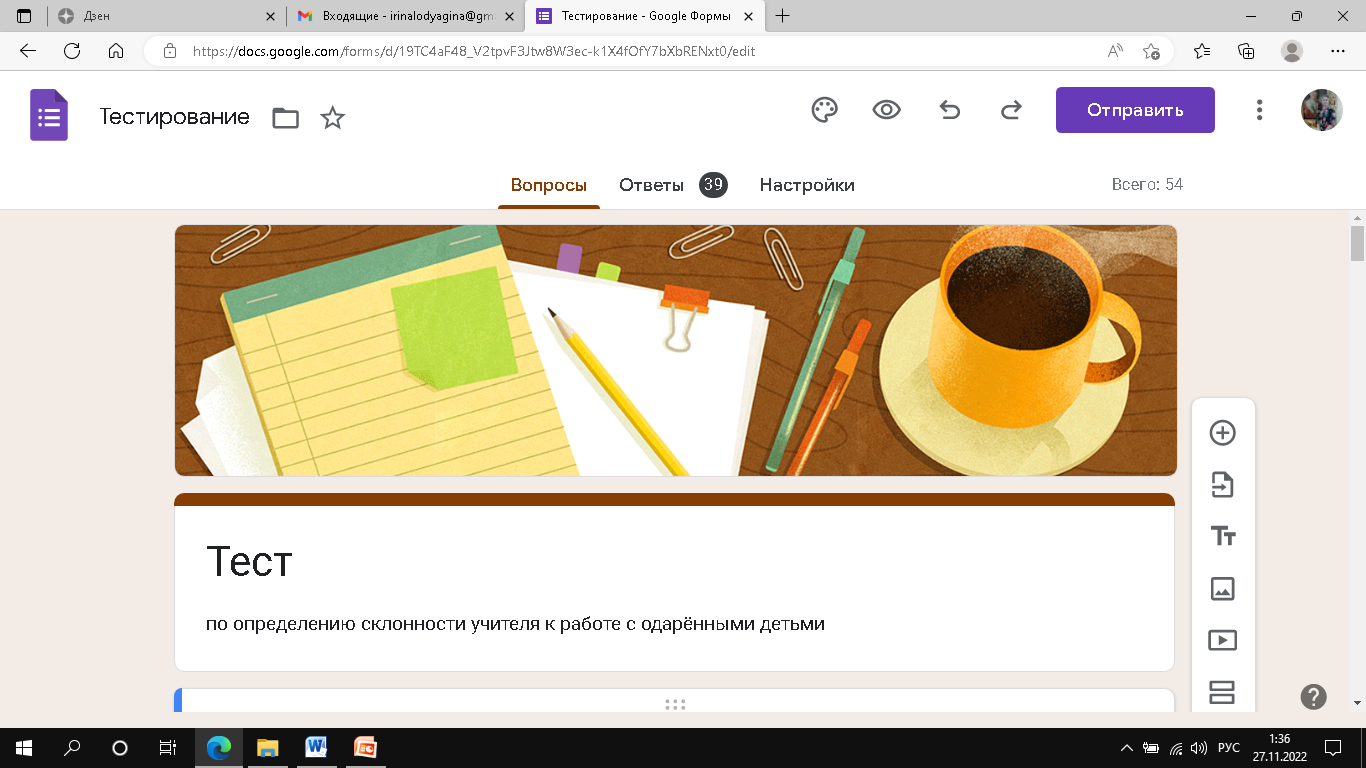 Динамика работы ОО по показателю «количество победителей и призеров всероссийской олимпиады школьников»
ШЭ ВсОШ – 2022 (всего участников 579)
ШЭ ВсОШ -2022
ВсОШ и другие ресурсы поддержки одарённых детей
http://edsoo.ru - раздел «Всероссийская олимпиада школьников»
http://vserosolymp.rudn.ru/ - Методический сайт всероссийской олимпиады школьников
http://vos.olimpiada.ru/ - Этапы всероссийской олимпиады школьников в г.Москве
Банк заданий от ШЭ до заключительного
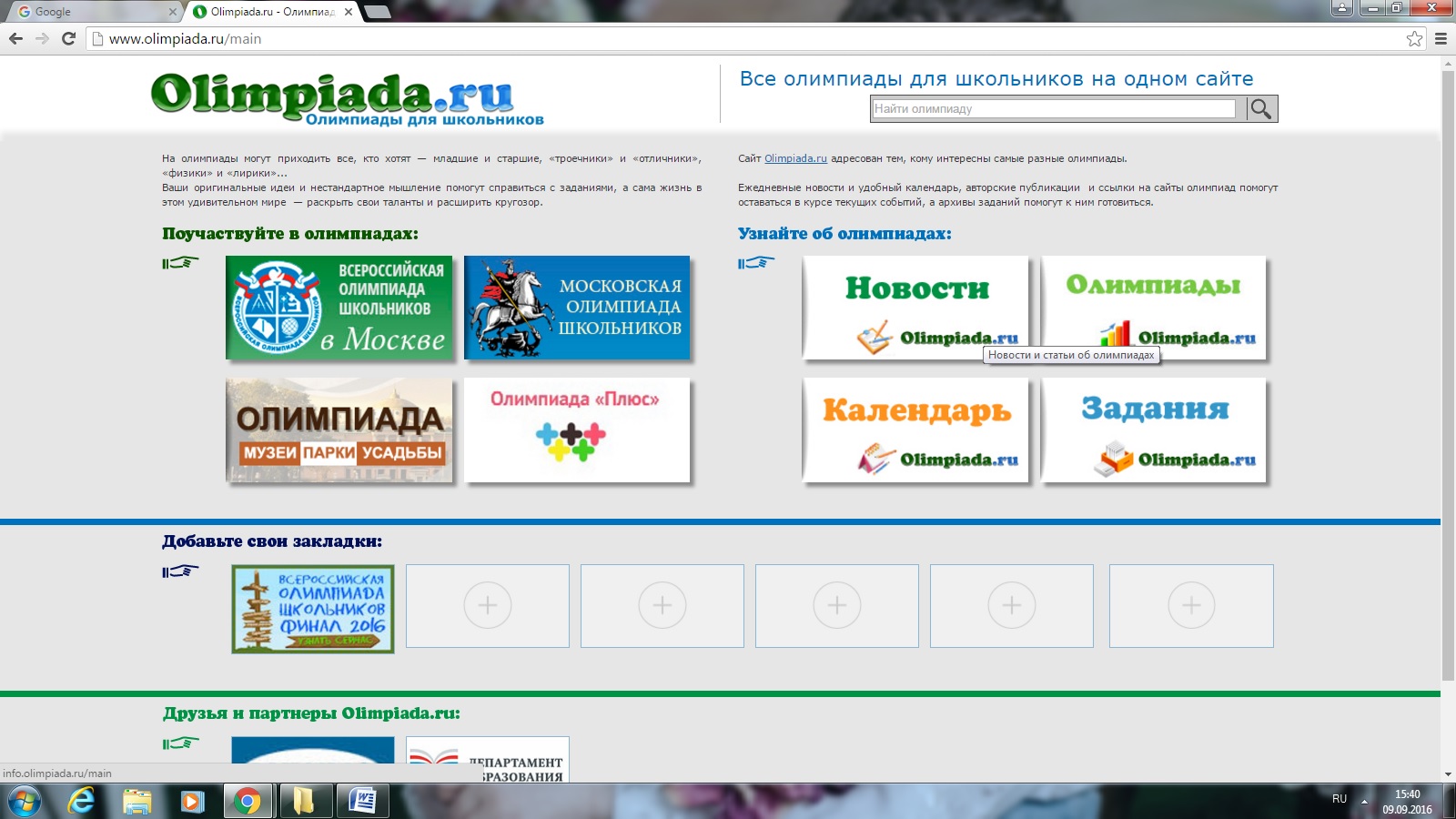 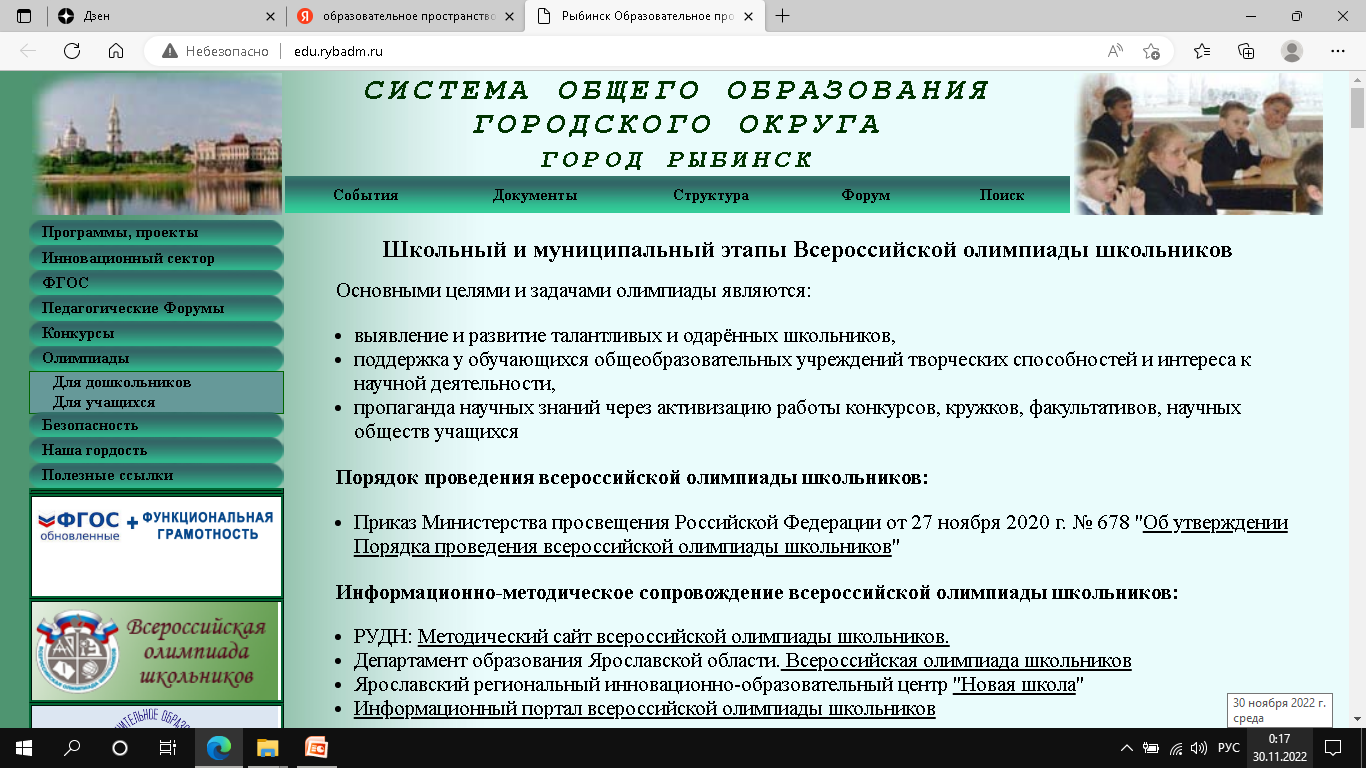 edu.rybadm.ru
Подготовительный этап ШЭ ВсОШ (sirius.kursy)
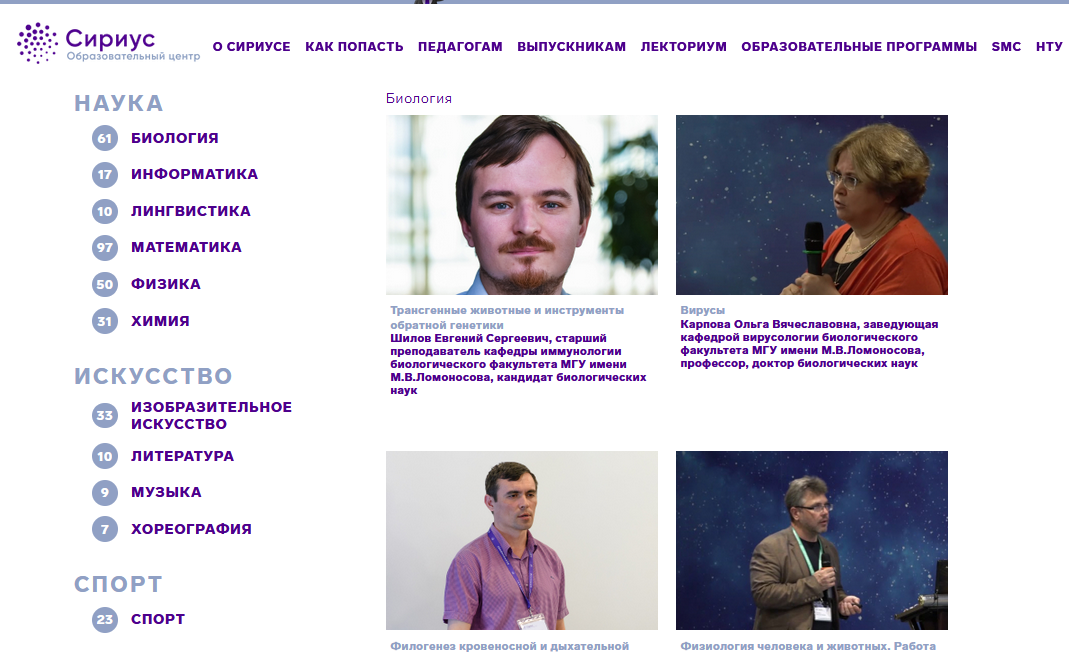 https://sochisirius.ru/
ВсОШ и другие ресурсы поддержки одарённых детей
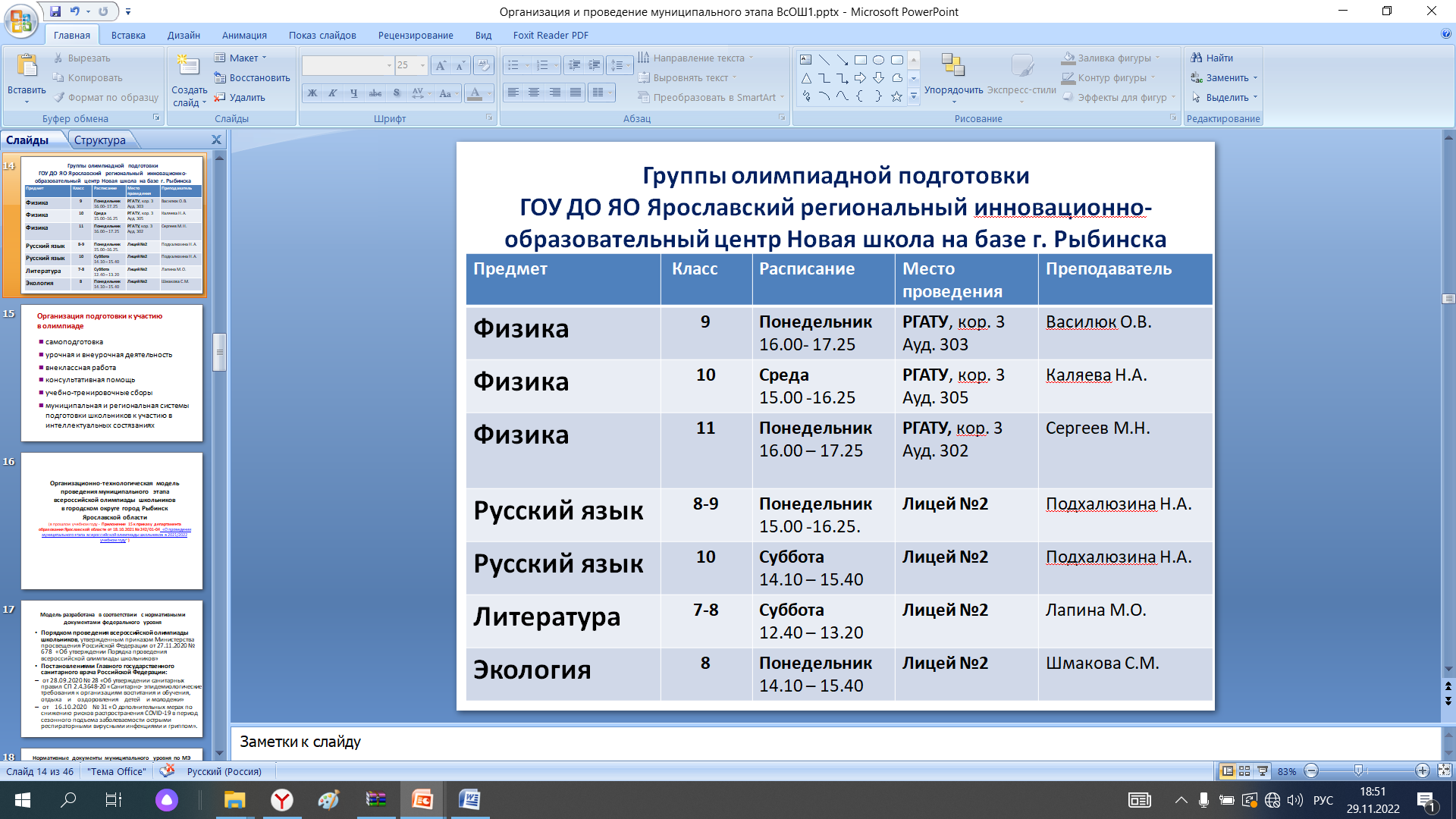 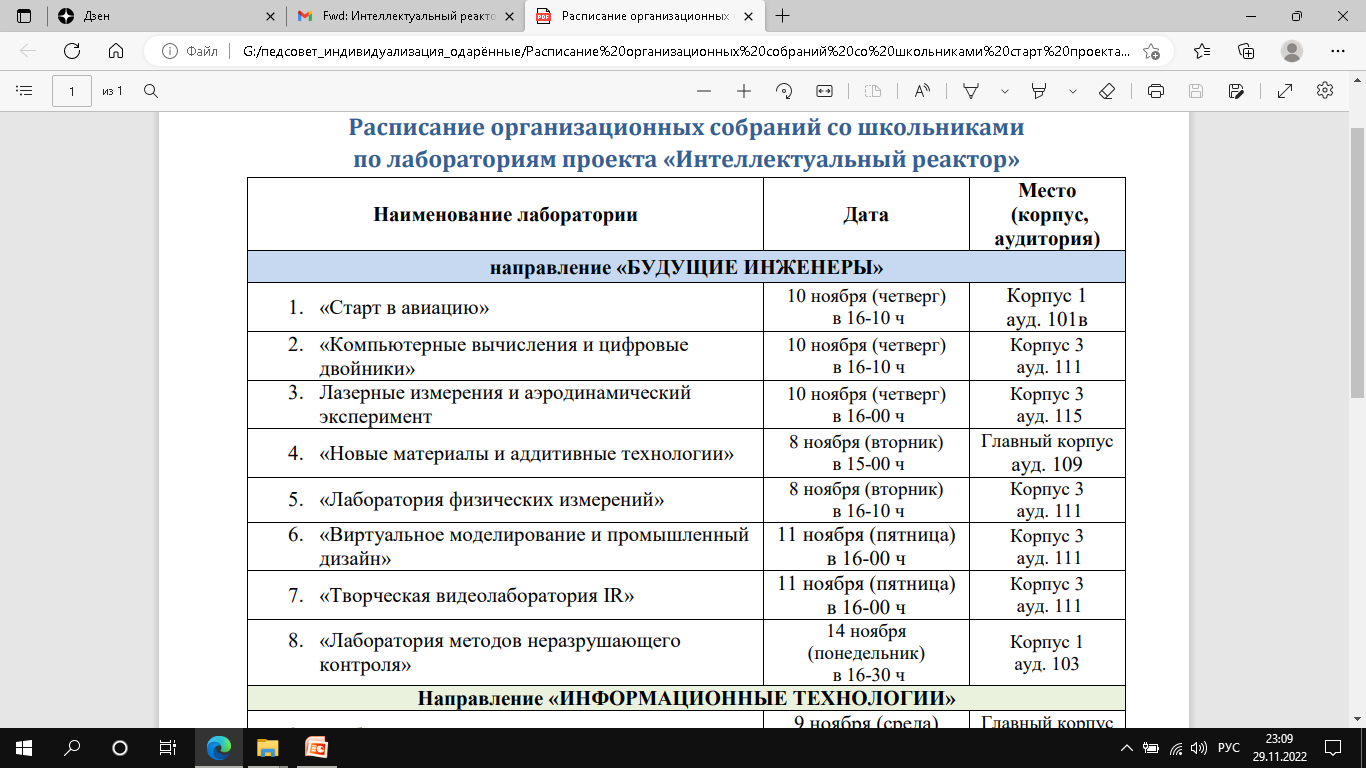 Ресурсы поддержки одарённых детей
Условия: инструментальный фактор (результаты опроса)
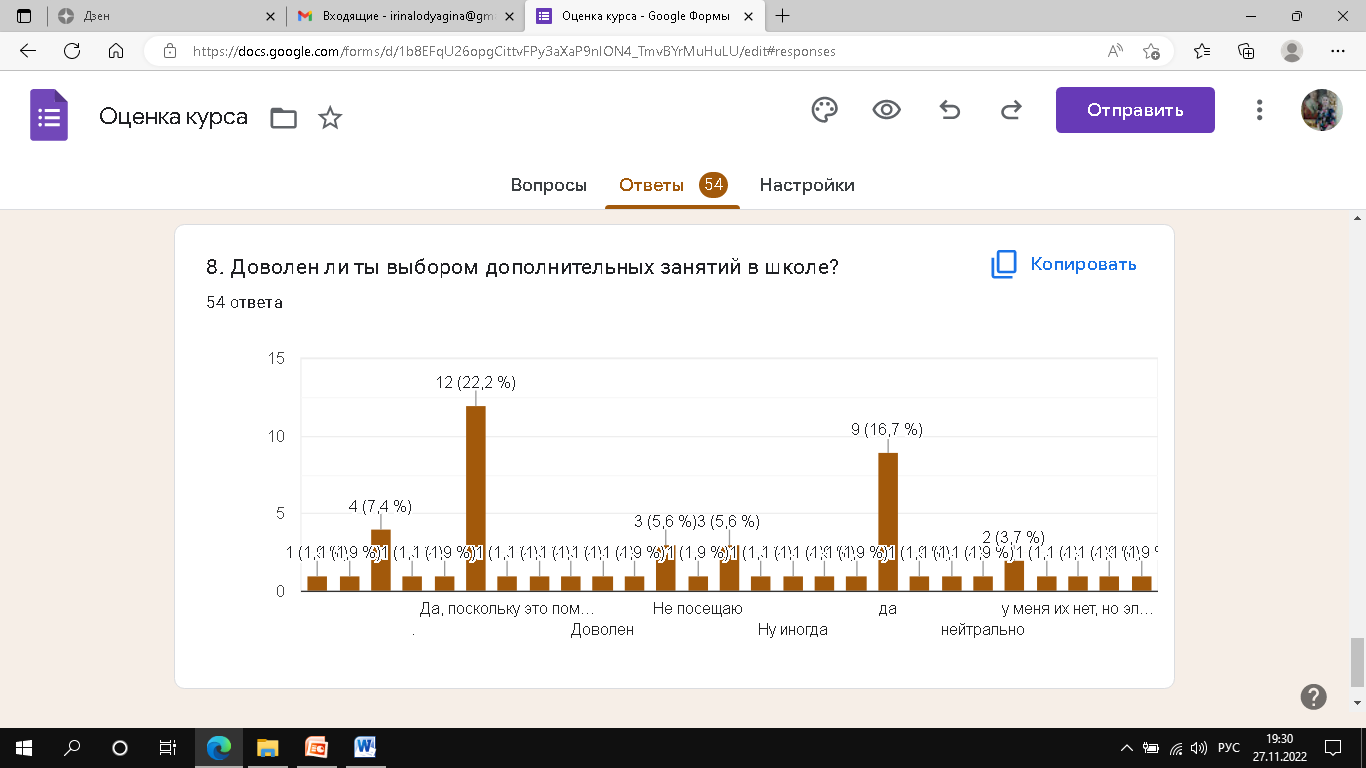 Условия: инструментальный фактор (результаты опроса)
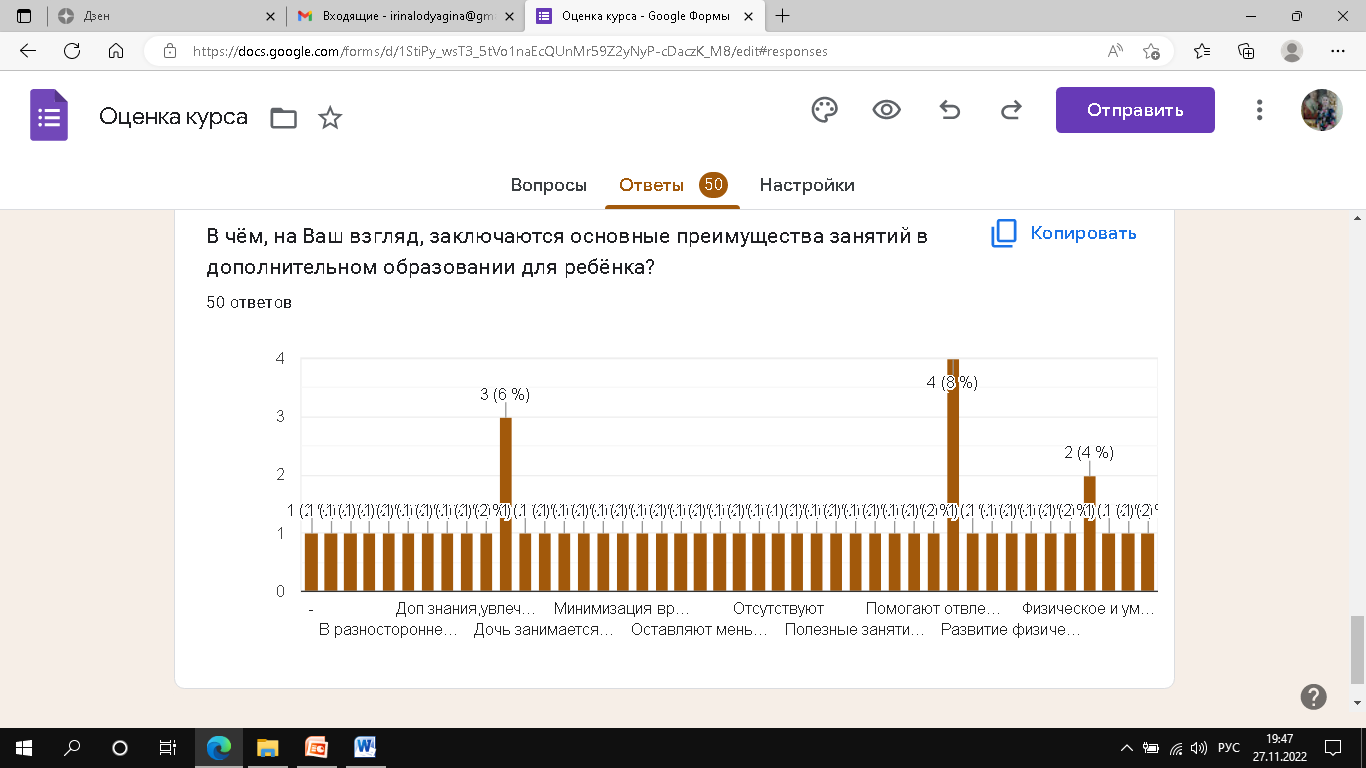 Резюме
Снижение количества участников и призёров МЭ и РЭ ВсОШ; Нет программ олимпиадной подготовки;
Решение заданий предварительного этапа ВсОШ на платформе sirius.kursy;
Проблема свободного пространства для индивидуальных занятий и занятий в малых группах;
Применение педагогически обоснованных форм, методов, средств и приёмов организации учебной деятельности;
Повышение уровня профессиональных компетенций учителей по вопросам выявления, поддержки, развития способностей детей; 
КПК ИРО «Психолого-педагогический инструментарий сопровождения детской одарённости» (предлагается пакет психодиагностик и конструктор ИОМ одарённого ребёнка (октябрь 2023);